C H A R T E R E D  I N S T I T U T E  O F  P U R C H A S I N G  A N D  S U P P L Y  M A N A G E M E N T  O F  N I G E R I A.



Presents  a Paper

, Titled:   Sustainable Warehousing Practices: Energy Efficiency, Waste Reduction and Safety

THEME:  SUSTAINABLE PROCUREMENT AND SUPPLY CHAIN MANAGEMENT IN NIGERIA: A NECESSARY ROUTE TOWARDS ACHIEVING EFFICIENT MANAGEMENT OF RESOURCES IN PUBLIC AND PRIVATE SECTOR ORGANIZATIONS AND ITS IMPACT ON AFRICA CONTINENTAL FREE TRADE AREAS
                     AT  THE BATCH “A”  MANDATORY PROFESSIONAL DEVELOPMENT PROGRAMME (MPDP) OF THE INSTITUTE FOR MEMBERS ONLY.
BY,Dr Abdul A. Mamman MNIM, , CPA, FCIPSNCoordinator,  CIPSMN, North Central Zone
&
Dr. Femi B. Adedokun. PhD, MCIPSN                                                                                                                                             

VENUE: LAGOS AIRPORT HOTEL, 111, OBAFEMI  AWOLOWO  WAY, ALLEN AVENUE JUNCTION, IKEJA – LAGOS.Held on the 23rd – 25th April, 2025
.
1
DEVELOPED AND PRESENTED BY CHARTERTERD INST. OF PURCHASING AND SUPPLY MAGT. OF NIGERIA.
Objective of this paper
2
This paper aims at presenting and identifying sustainable warehousing practices that, specifically analyze the current state of energy consumption and waste generation in warehouses as well as, explore sustainable warehousing practices that optimize energy efficiency, minimize waste and ensure safety, providing actionable paths, for warehouse operators to adopt environmentally responsible and socially conscious strategies that will ultimately, connect with effective and efficient logistics  being subsets of supply chain management functions.
DEVELOPED AND PRESENTED BY CHARTERTERD INST. OF PURCHASING AND SUPPLY MAGT. OF NIGERIA.
Definition of a Warehouse
3
A warehouse is a facility that, along with storage racks, handling equipment and personnel and management resources, allows us to control the differences between the incoming flow of goods (received from suppliers, production centers, etc.) and the outgoing flow of goods (goods being sent to production, sales, etc.). Usually, these flows are not coordinated, and this is one of the reasons why it is important to have storage facilities. Warehouses are used by manufacturers, importers, exporters, wholesalers, transport businesses, customs, etc. They are usually large plain buildings in industrial parks on the outskirts of cities, towns, or villages.
DEVELOPED AND PRESENTED BY CHARTERTERD INST. OF PURCHASING AND SUPPLY MAGT. OF NIGERIA.
Why Warehouse?

Warehousing exists to contribute to manufacturing and distribution efficiency because they facilitate efficient storage, management and provide security for storage enable inventory control and streamline other fulfillment, leading to costs reduction and improved customer satisfaction
4
DEVELOPED AND PRESENTED BY CHARTERTERD INST. OF PURCHASING AND SUPPLY MAGT. OF NIGERIA.
DEFINITION OF INVENTORY

Ask any group of people associated with manufacturing what inventory is and you will get three types of answers.
The finance is concern with costs, money, an asset or cash in material form

Operations is concern with finished goods, raw materials, work-in-progress or process of materials used in the products.

Procurement is concerned with efficient and effective right quantity and quality materials flows  into the store house
5
DEVELOPED AND PRESENTED BY CHARTERTERD INST. OF PURCHASING AND SUPPLY MAGT. OF NIGERIA.
INVENTORY POLICIES
An  important part of the inventory manager’s role is the setting of inventory pictures as demonstrated below:
6
Stocking level and inventory turns 
Order frequency and quantity
Safety stock and customer service
Surplus and excess definition
Inventory accuracy and adjustments
Organizational development, education, training
POLICIES
Dependent versus independent demand
Inventory allocation
Order quantity
Safety stock
Forecast
PLANNING
Issues and receipts
Adjustments
Transfers
Cycle counting
Identification
CONTROL
These policies are the rules that will dictate:
When orders are placed on suppliers
How much those orders will be for
More will be discussed later in the lecture
DEVELOPED AND PRESENTED BY CHARTERTERD INST. OF PURCHASING AND SUPPLY MAGT. OF NIGERIA.
BREAKING BULK

The second importance of warehousing activity is breaking of bulk as demonstrated in figure 2a and b
7
Direct shipment
R 1
factory
R 2
R 3
DEVELOPED AND PRESENTED BY CHARTERTERD INST. OF PURCHASING AND SUPPLY MAGT. OF NIGERIA.
7
mjaliyu’spaper
Benefits of warehousing are classified as economic and service.   It occurs when overall logistics costs  are reduced as regard:
Consolidation and break-bulk
Sorting
Seasonal Storage
Reverse logistics
8
Fig. 2b
R 1
Ware house
Factory
R 2
R 3
Break bulk through Warehouse
DEVELOPED AND PRESENTED BY CHARTERTERD INST. OF PURCHASING AND SUPPLY MAGT. OF NIGERIA.
8
mjaliyu’spaper
Types of warehouses
9
At times, the business activity of a company requires one or more types of storage facilities such as:
one for raw materials, 
one for semi-finished products, 
one for finished products, etc. 
	All of these have to be arranged on the basis of their specific operational needs, and in accordance with the restrictions and potential of each location and its surroundings.
The best way to classify the different types of warehouses currently available is to group them according to their common features namely:
i.   According to the nature of the product 
	There are warehouses specializing in coils, flammable products, profiles, small materials, spare parts and perishables and even warehouses that are for general use, among others.
DEVELOPED AND PRESENTED BY CHARTERTERD INST. OF PURCHASING AND SUPPLY MAGT. OF NIGERIA.
Types of warehouses Cont’d.
10
The building 

       It can also be a criterion for its classification. Buildings can be classified as open air warehouses, industrial buildings, basements, depots, cold storage chambers, rack-supported warehouses (the racks form part of the building's  constructive system), etc.
Iii    According to the flow of materials, 
       Installations can be grouped into those used for raw materials, components or semi-finished products, finished products, intermediate warehouses, for warehousing, for distribution, etc.
iv.   In terms of location 
      Warehouses can be central, regional, or for transit.
According to the extent of their mechanization 
	They can be manual, conventional, or automated.
DEVELOPED AND PRESENTED BY CHARTERTERD INST. OF PURCHASING AND SUPPLY MAGT. OF NIGERIA.
Various types of Warehouse Design
11
There are different types of warehouse designs based on how they are laid out and how they store things. Here are some common ones:
1. Traditional Warehouse Design: This is where there are aisles between rows of shelves or racks. This works well for businesses that handle a lot of goods and need easy access to each item.
2. Flow-through Warehouse Design: This is where products come in one end and go straight to the shipping area without being stored. This is good for businesses that ship things a lot.
3. Cross-docking Warehouse Design: This is where goods go from one dock to another without being stored. This is used in industries where speed and efficiency are important.
DEVELOPED AND PRESENTED BY CHARTERTERD INST. OF PURCHASING AND SUPPLY MAGT. OF NIGERIA.
Various types of Warehouse Design Cont’d.
12
4. Automated Warehouse Design: This is where machines do a lot of the work, like moving things around and keeping track of inventory. This is good for businesses that want to be fast and efficient.
5. Mezzanine Warehouse Design: This is where a second level is added to the warehouse to create more space for storage. This is used in industries where there isn’t much floor space.
6. Cold Storage Warehouse Design: This is where things that need to stay cold are stored. These warehouses have special equipment to keep the temperature low. This is used in industries like food and medicine.
7. High-Density Storage Warehouse Design: This is where the shelves or racks are designed to hold things in the most efficient way possible. This creates more space for storage.
DEVELOPED AND PRESENTED BY CHARTERTERD INST. OF PURCHASING AND SUPPLY MAGT. OF NIGERIA.
Various types of Warehouse Design Cont’d.
13
8. 	Hybrid Warehouse Design: This is where a mix of different designs is used to create the best layout for a specific business.
9.	Eco-Friendly Warehouse Design: This is where the warehouse is designed to be good for the environment. This includes things like using less energy and reducing waste.
DEVELOPED AND PRESENTED BY CHARTERTERD INST. OF PURCHASING AND SUPPLY MAGT. OF NIGERIA.
The main tasks performed in a warehouse
14
*     Receipt of goods
*    Verification of those goods
* 	  In-house transport (between different parts of the   	warehouse)
*    Storage and safe-keeping of items
*    Preparation of orders and the consolidation of loads
*    Dispatch of goods
*    General management and processing of information      	   	 	 related to the stock, workflows, demand, etc.
DEVELOPED AND PRESENTED BY CHARTERTERD INST. OF PURCHASING AND SUPPLY MAGT. OF NIGERIA.
What elements are involved in a warehouse?
15
A number of factors must be taken into account when planning a facility. The most important of these are the products to be stored, the flow of materials or goods, the space available to house them, the storage equipment –such as racks and handling equipment–, the human factor (personnel), and the company’s management system and policies.
Based on the above, a series of information must be collected. This information, which is stipulated below, will in turn influence the various aspects of the facility and must be taken into account during its development.
DEVELOPED AND PRESENTED BY CHARTERTERD INST. OF PURCHASING AND SUPPLY MAGT. OF NIGERIA.
What are the different parts of a warehouse?
16
The simplest warehouses normally have access doors, an open area for maneuvering and verification, a storage area where the goods are located, a management office for controlling operations, and toilets and changing rooms for personnel . Warehouse with a very simple configuration: storage area, management area, changing rooms and bathrooms for personnel.
Starting with the simplest configuration, other areas can be added. This includes areas like:
reception, 
packaging and consolidation, 
dispatch, 
recharging forklift batteries, 
as well as loading docks.
DEVELOPED AND PRESENTED BY CHARTERTERD INST. OF PURCHASING AND SUPPLY MAGT. OF NIGERIA.
A typical warehouse design
17
DEVELOPED AND PRESENTED BY CHARTERTERD INST. OF PURCHASING AND SUPPLY MAGT. OF NIGERIA.
Example of a Loading dock distribution at a warehouse facility.
18
DEVELOPED AND PRESENTED BY CHARTERTERD INST. OF PURCHASING AND SUPPLY MAGT. OF NIGERIA.
Typical Sectors of a Warehouse
19
In turn, a warehouse can be divided into sectors according to the product being handled or the work operations. The following diagram illustrates an example of this type of organization:
	1. Office and customer services.
	2. Loading and unloading docks.
	3. Reception and verification.
	4. Dispatch.
	5. Warehouse for high turnover or over-sized product.
	6. High turnover picking off pallets.
	7. Warehouse for odd-shaped products.
	8. Warehouse for medium turnover components.
	9. Warehouse for high turnover components.
	10. Warehouse for low turnover components.
	11. Warehouse for high-value products.
	12. Packaging and consolidation.
DEVELOPED AND PRESENTED BY CHARTERTERD INST. OF PURCHASING AND SUPPLY MAGT. OF NIGERIA.
What is Warehousing?
20
Warehousing is a process of storing goods in a warehouse for the purpose of distribution, sale, or manufacturing. Warehouses are used for storing goods for an extended period of time and are typically equipped with storage areas, loading docks, conveyors, and other material-handling equipment.19 Nov 2022
Warehousing is the process of storing goods until they are ready for transport and understanding its importance can play a crucial role in your business operations. Discover the different types of warehouses and key features that will help improve efficiency while reducing costs.
Warehousing plays a pivotal role in modern business operations, serving as the backbone of supply chain management and influencing overall organizational efficiency. By providing a centralized location for inventory storage, warehouses enable businesses to optimize their logistics processes and ensure timely delivery of products to customers.
DEVELOPED AND PRESENTED BY CHARTERTERD INST. OF PURCHASING AND SUPPLY MAGT. OF NIGERIA.
21
Sustainable Warehousing Practices: Energy Efficiency, Waste Reduction and Safety
DEVELOPED AND PRESENTED BY CHARTERTERD INST. OF PURCHASING AND SUPPLY MAGT. OF NIGERIA.
What does Sustainability stand for?
22
Sustainability consists of fulfilling the needs of current generations without compromising the needs of future generations, while ensuring a balance between economic growth, environmental care and social well-being.
DEVELOPED AND PRESENTED BY CHARTERTERD INST. OF PURCHASING AND SUPPLY MAGT. OF NIGERIA.
What is Sustainable Warehousing Practice?
23
Sustainable Warehousing  refers to the implementation of environmentally friendly and socially responsible practices in warehouse operations, design and management. It aims to minimize the ecological footprint of warehousing activities while ensuring efficient , safe and cost effective storage and distribution of goods. In another sense, Sustainable warehouses incorporate low-impact environmental strategies, practices and design techniques that reduce energy consumption and minimize waste production.
DEVELOPED AND PRESENTED BY CHARTERTERD INST. OF PURCHASING AND SUPPLY MAGT. OF NIGERIA.
Exterior of a typical sustainable warehouse building.
24
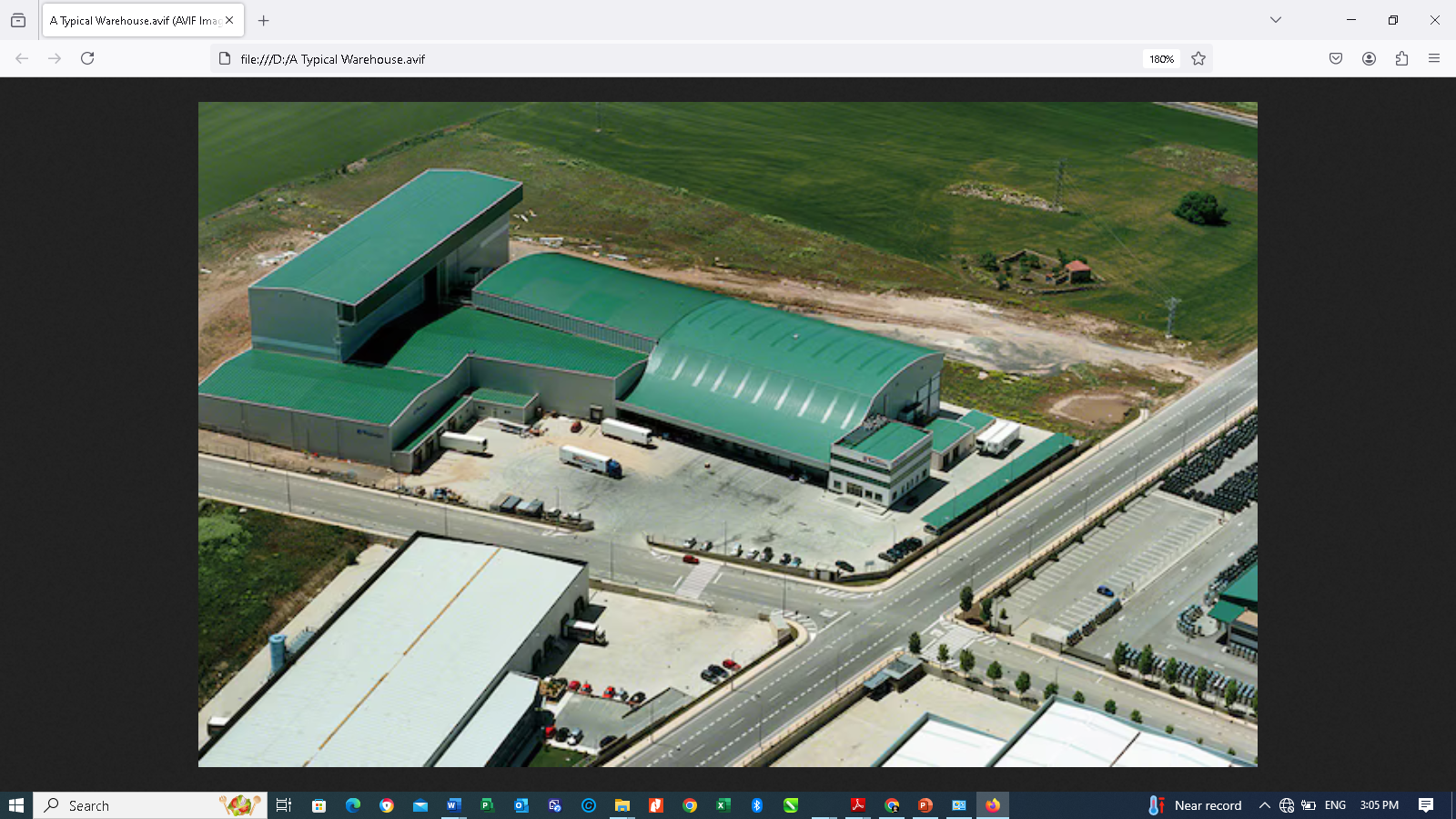 DEVELOPED AND PRESENTED BY CHARTERTERD INST. OF PURCHASING AND SUPPLY MAGT. OF NIGERIA.
Interior of a sustainable warehouse building.
25
DEVELOPED AND PRESENTED BY CHARTERTERD INST. OF PURCHASING AND SUPPLY MAGT. OF NIGERIA.
What are the key aspects of sustainable warehousing?
26
The Key aspects are as follows:
Energy efficiency
Waste reduction
Water conservation
Sustainable materials
Safe working conditions
Community engagement
Continuous improvement
DEVELOPED AND PRESENTED BY CHARTERTERD INST. OF PURCHASING AND SUPPLY MAGT. OF NIGERIA.
Energy efficiency
27
Energy efficiency simply means using less energy to do the same task or produce the same result, and thereby eliminating energy waste. Energy-efficient buildings and homes use less energy to heat and cool. Energy-efficient appliances and electronics use less energy to run.
  * It is known that using renewable energy sources, LED lighting, and   energy –efficient equipment to reduce energy consumption.
  *Electrical efficiency, useful power output per electrical power consumed.
  * Mechanical efficiency, a ratio of the measured performance to the performance of an ideal machine.
  * Thermal efficiency, the extent to which the energy added by heat is converted to net work output or vice versa.
DEVELOPED AND PRESENTED BY CHARTERTERD INST. OF PURCHASING AND SUPPLY MAGT. OF NIGERIA.
Waste reduction
28
This is referred to as implementing  recycling programs , minimizing packaging and reducing waste sent to landfills.

*  Waste reduction is anything that reduces waste by using less material in the first place. Reducing waste can be as simple as using both sides of a sheet of paper, using ceramic mugs instead of disposable cups, or buying in bulk rather than individually packaged items.
* The 5 Rs of waste management are as follows: Refuse, Reduce, Reuse, Repurpose and Recycle. In practice, the 5 Rs will break down the waste lifecycle into stages so that, businesses can identify actions they can take to reduce the amount of waste and pollution they produce.
DEVELOPED AND PRESENTED BY CHARTERTERD INST. OF PURCHASING AND SUPPLY MAGT. OF NIGERIA.
Water conservation
29
This talks about implementing water –saving measures, such as rainwater harvesting and greywater  reuse.
* The process of protecting an endangered plant or animal species in its natural habitat is commonly known as in situ conservation. On the other hand, ex situ conservation is the relocation of endangered or rare species from their natural habitats to protected areas equipped for their protection and preservation.
It involves the following  methods:
*	Rainwater Harvesting
*	Groundwater Recharge
*	Upgrading Operational Infrastructure
*	Fixing All Minor and Major Leakages
*	Using Water-Efficient Appliances
*	Reusing and Recycling Water
DEVELOPED AND PRESENTED BY CHARTERTERD INST. OF PURCHASING AND SUPPLY MAGT. OF NIGERIA.
Sustainable materials
30
Sustainable materials talks about using recycled, recyclable, or sustainably sourced materials for packaging, pallets and building materials.
*	Life below water: Avoiding the use of plastic bags to keep the oceans clean. 
*	Life on land: Planting trees to help protect the environment. 
*	Responsible consumption and production: 
*	Recycling items such as paper, plastic, glass and aluminum. 
* 	Sustainable cities and communities: 
*	Biking, walking or using public ...
DEVELOPED AND PRESENTED BY CHARTERTERD INST. OF PURCHASING AND SUPPLY MAGT. OF NIGERIA.
Safe working conditions
31
This is aimed at ensuring  a safe and healthy work environment through proper training, equipment, and protocols.
*	Safe working practices are a set of procedures, rules, and processes designed to ensure the health and safety of people in the workplace. In construction, they play a vital role in protecting employees, contractors and the public from injuries, illnesses, and accidents in the workplace.
*	The conditions under which employees have to work. This includes matters such as permitted breaks, the state of heating, lighting, and ventilation of workplaces, the safety and comfort of machinery, vehicles, and other equipment, normal manning levels, and disciplinary procedures.
DEVELOPED AND PRESENTED BY CHARTERTERD INST. OF PURCHASING AND SUPPLY MAGT. OF NIGERIA.
Community engagement
32
This is made possible by engaging with local communities, supporting local businesses , and promoting sustainable practices through the supply chain.
*	Community engagement requires intentional interactions between communities and public decision makers. Emphasis on the lived experience of community members taking a front seat and local knowledge inflecting decision-making processes, challenges a top-down approach to public decision making.
*	Other terms used to talk about community engagement include civic engagement, public consultation, public participation, community consultation, community collaboration, stakeholder management, and community management.
DEVELOPED AND PRESENTED BY CHARTERTERD INST. OF PURCHASING AND SUPPLY MAGT. OF NIGERIA.
Continuous improvement
33
This calls for regular monitoring  and assessing warehouse operations to identify areas for improvement and implement sustainable innovations.
*	Continuous improvement, sometimes called continual improvement, is the ongoing improvement of products, services or processes through incremental and breakthrough improvements. These efforts can seek "incremental" improvement over time or "breakthrough" improvement all at once.
	The basic principles of continuous improvement are as follows:
*	Focus on Customers.
*	Benefiting from Employees' Ideas.
*	Leadership Support.
*	Applying Incremental Changes.
*	Using Data-Driven Methods.
*	Continuous Improvement Software.
DEVELOPED AND PRESENTED BY CHARTERTERD INST. OF PURCHASING AND SUPPLY MAGT. OF NIGERIA.
Some known benefits of Sustainable Warehousing.
34
The benefits are:
Reduce energy consumption and greenhouse gas emissions
Lower waste management costs and environmental  impact
Improved employee safety and well-being
Enhanced brand reputation and customer trust
Compliance with environmental regulations and standards.
Potential cost savings through efficient operations and reduce waste.
DEVELOPED AND PRESENTED BY CHARTERTERD INST. OF PURCHASING AND SUPPLY MAGT. OF NIGERIA.
Conclusion
The overall benefits of sustainable warehousing exist in large number and those saddled with the responsibility must think out of the box, by ensuring that, a lot more research can be conducted with recourse to the international best practices. The ability of those saddled with  the warehousing function and acting within the scope of supply chain management activities should perform by adopting sustainable warehousing practices.
Businesses can contribute to a more environmentally friendly and socially  responsible supply chain through sustainable operations and management, energy –efficient equipment and machinery, sustainable packaging  and materials handling, waste reduction and recycling programs, employee training and engagement in sustainability practices.
By employing technology and innovation, you can achieve most of the organization’s objectives through, automation and robotics for increased efficiency, IoT sensors and data analytics for energy monitoring ,electric and alternative-fuel vehicles for transportation  aiding supply chain visibility and optimization for reduced carbon foot print and thus, enriching the full potentials in logistics as well as supply chain management.
35
DEVELOPED AND PRESENTED BY CHARTERTERD INST. OF PURCHASING AND SUPPLY MAGT. OF NIGERIA.
36
Thanks For Investing Your Time With Me.
DEVELOPED AND PRESENTED BY CHARTERTERD INST. OF PURCHASING AND SUPPLY MAGT. OF NIGERIA.
37
References:
1.  Warehouse management - Maxculux International  2022
Cyzerg  warehouse design . Anthony Kursk and Politiskwi , 2020
Sustainable warehouse management  - Malinowska , 2019 
4.  Warehouse  management and Optimization – Mohammed J. Aliyu , 2016
DEVELOPED AND PRESENTED BY CHARTERTERD INST. OF PURCHASING AND SUPPLY MAGT. OF NIGERIA.